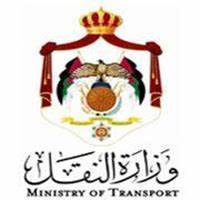 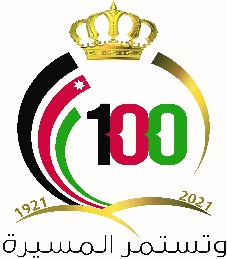 إنجازات قطاع النقلخلال 100 عام
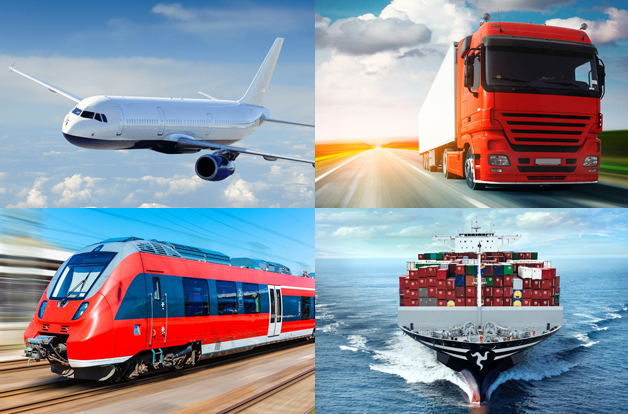 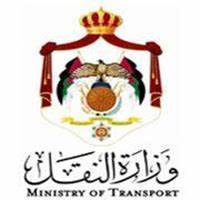 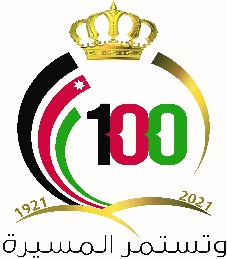 إنجازات وزارة النقل
الإطار التشريعي:

ظهرت وزارة النقل في عام 1965 بمسمى وزارة المواصلات (سكك، طيران، وموانئ)، حيث كانت كلمة (مواصلات) تعني قبل هذا التاريخ البريد والبرق والهاتف، كون البريد قديماً كان يُنقل بوسائل المواصلات والنقل المتوفرة آنذاك كالجياد والقطارات، وأول اسم لوزارة المواصلات ظهر في عام 1939 بعد أن كانت تسمى مصلحة البريد والبرق والهاتف ويندرج تحتها (دائرة النافعة) التي أصبحت فيما بعد وزارة الأشغال.
ثم صدر قانون وزارة النقل في عام 1971 الذي شرع وجود وزارة النقل بشكل دائم وأسندها الى قانون، بحيث تشرف الوزارة على عمل القطاعات التالية:- (الطيران، والنقل البحري، والنقل البري، والسككي) كمديريات داخل الوزارة.
ثم صدر قانون النقل رقم (89) لسنة 2003 والذي ما يزال ساري المفعول حتى تاريخه.
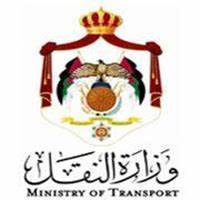 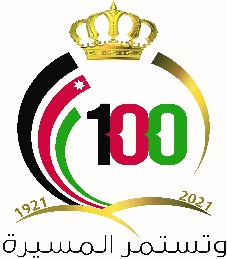 إنجازات وزارة النقل
مجال التخطيط الاستراتيجي
إطلاق أول استراتيجية وطنية لقطاع النقل للأعوام 2002-2004 والاستمرار في تحديثها كل 3 سنوات.

بهدف تحقيق التكاملية الفعالة بين مكونات القطاع وزيادة تنافسيته وبالتالي رفع كفاءة محور البنية التحتية والتقدم على صعيد التنافسية العربية والدولية تم تطوير استراتيجية النقل الوطنية طويلة المدى (2015-2030) وتم اعتمادها من رئاسة الوزراء لتكون وثيقة تخطيط واحدة تجمع كل انماط النقل (البري والجوي والبحري والسككي) ، الأمر الذي لا يشكل فقط ازدياداَ في حركة انتقال السلع والخدمات داخليًّا وخارجيًّا، بل ويعتبر نقطة ارتكاز مهمة لجذب رؤوس الأموال العربية والأجنبية وزيادة التدفق الداخلي لرؤوس الأموال.
يتم اعداد خطة تنفيذية لاستراتيجية النقل الوطنية طويلة المدى كل ثلاث سنوات.
 بهدف تحقيق انخفاضًا ملموسًا في أعداد الحوادث المرورية وما ينتج عنها من وفيات وإصابات وأضرار في الممتلكات وآثار اجتماعية واقتصادية للوصول الى أردنٍّ خالٍ من قتلى ومصابي حوادث الطرق، وفي هذا الصدد تم إطلاق استراتيجية السلامة على الطرق (2019-2023) ووضع الخطوات والإجراءات والمعايير الواجب تنفيذها للحد من عوامل الخطر الرئيسية المؤثرة على السلامة على الطرق في المملكة سواءً من النواحي: الهندسية، والتشريعية والرقابة المرورية، والتخطيط العمراني والنقل، والمعلومات والبيانات المرورية، والإسعاف والإنقاذ، والتوعية والتعليم المروري، والتأهيل وبناء القدرات، والمواصفات والتجهيزات الفنية لوسائط النقل.
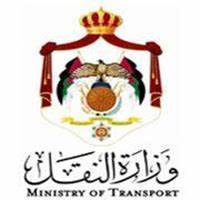 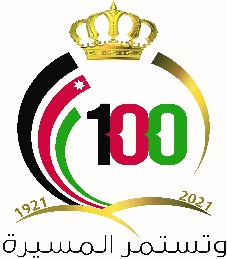 إنجازات وزارة النقل
مجال الدراسات:
بهدف تطوير منظومة النقل السككي، تسعى الوزارة للمضي قدمًا في تنفيذ المرحلة الأولى من مشروع شبكة السكك الحديدية الوطنية والمتمثلة بالخط الواصل ما بين الموانئ البحرية في العقبة مرورًا بمدينة معان ووصولًا للميناء البري المقترح إنشاؤه في الماضونة جنوب عمان، حيث تم تحديث دراسات الجدوى المالية والاقتصادية لهذه المرحلة والتي بينت جدوى المشروع من الناحية المالية والاقتصادية، كما يجري العمل على تحديث دراسات الجدوى للمرحلة الثانية من مشروع شبكة السكك الحديدية الوطنية والمتمثلة بالوصلات الممتدة من الميناء البري في الماضونة لكل من (مدينة الزرقاء وإربد والحدود السعودية والحدود العراقية)، حيث تم استملاك الأراضي اللازمة لإنشاء المشروع ويتم حاليًّا تعويض أصحاب الأراضي المستملكة حيث بلغت نسبة الاستملاكات المدفوعة من الاستملاكات الكلية حوالي (67)%.

بهدف تطوير البيئة التشريعية والتشغيلية الناظمة لخدمات النقل العام لترتقي إلى مستويات متميزة من نوعية الخدمة والسلامة العامة والكفاءة وتشجيع الاستثمار في قطاع النقل العام تم تنفيذ الدراسات الفنية لمشروع "إعادة هيكلة خطوط النقل الحضري في اربد والزرقاء" حيث تم خلال المرحلة الأولى من المشروع تحديد الخطوط المنوي تشغيلها في الزرقاء واربد بشكل تفصيلي، ويتم العمل حاليًّا على تنفيذ المرحلة الثانية للمشروع والذي يتضمن إعداد دراسة بيئية واجتماعية وتوفير بنية تحتية مناسبة على مسار خطوط الحافلات (مثل محطات الحافلات ومحطات الوقوف ومسارب الحافلات)، إضافة إلى إنشاء محطة للحافلات في كل مدينة، وشراء الحافلات الجديدة ذات التصميم العصري وبجودة عالية (من حيث الموثوقية وسرعة الوصول والفعالية والأمان)، وتقاضي الأجور من خلال نظام الدفع الإلكتروني (البطاقة الذكية، وعبر الإنترنت، ..... إلخ) بحيث يكون متوافقًا مع الأنظمة الأخرى.
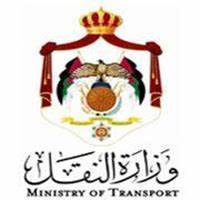 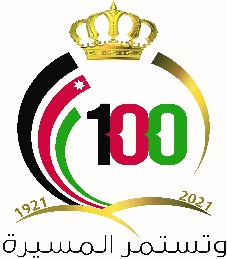 إنجازات وزارة النقل
مجال الدراسات
بهدف تطوير منظومة النقل الجوي، والمحافظة على أمن وسلامة الطيران، يتم العمل على دراسة إمكانية استثمار وتطوير وتأهيل مطار عمـــــان المدني/ ماركا، كضرورة استراتيجية وذلك ليعمل كمطار رديف لمطار الملكة علياء الدولي في الحالات الاضطرارية، بحيث يتضمن ذلك إعادة تأهيل الجانب الجوي لتحقيق المتطلبات الأساسية لترخيص المطار، وإعداد دارسة الجدوى الاقتصادية للمشروع لتطبيق مبدأ الشراكة بين القطاعين العام والخاص من خلال نظام البناء والتشغيل ونقل الملكية (BOT)، وبشكل مشابه لطريقة الشراكة مع مستثمر ومشغل مطار الملكة علياء الدولي.

بهدف تحقيق خدمات لوجستية أكثر كفاءة وتبني شبكة نقل متكاملة ومتعددة الأنماط في المنطقة وتطويرها لتأمين انسيابية حركة نقل البضائع عليها والعمل على إيجاد نظام لوجستي ذي كفاءة عالية قامت الوزارة بإجراء دراسات لإنشاء موانئ برية لتكون جزءً من منظومة نقل متكاملة لمشاريع لوجستية واستراتيجية، أهمها مشروع الشبكة الوطنية للسكك الحديدية حيث قدمت الدراسات الأولية التي تم إجراؤها مؤخرًا اقتراحًا لمواقع هذه الموانئ، في معان ومنطقة  الماضونة شرقًا .
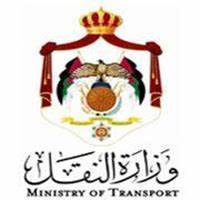 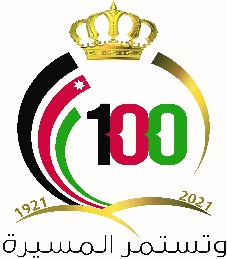 إنجازات وزارة النقل
المشاريع
قامت وزارة النقل بالتعاون مع كافة الشركاء في القطاع وبشكل خاص الهيئات والمؤسسات المرتبطة بوزارة النقل على تنفيذ حزمة من المشاريع في مجال تكنولوجيا المعلومات 
مشروع بنك معلومات قطاع النقل الأردني.
مشروع إدارة الشكاوي والاقتراحات والاستفسارات الخاصة بقطاع النقل.
مشروع نظام إدارة المعرفة ومشروع إدارة الموارد الحكومية.

بهدف حل مشاكل الازدحام المروري والتقليل من الحوادث والتلوث البيئي وتحسين خدمات النقل العام وتوفير شبكات نقل تتسم بالكفاءة والموثوقية والتردد المنتظم يتم حاليًّا تنفيذ مشروع  حافلات التردد السريع بين عمان والزرقاء (BRT)، وبطول (20) كم تقريبًا وإعادة تأهيل وتوسعة طريق الأوتوستراد على كلا الجانبين ليستوعب مسار الباص السريع بالإضافة إلى (3) مسارب لكل اتجاه، ولغايات جذب الاستثمار يتم حاليًّا تحضير وثائق عطاء التشغيل المشترك لمشروعي حافلات التردد السريع (داخل عمان و على مسار عمان الزرقاء).
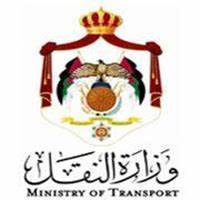 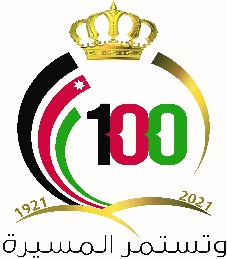 إنجازات وزارة النقل
المشاريع
وفي مجال النقل الجوي تم تطوير الإجراءات والأنظمة الأمنية وإدخال عدد من التقنيات الجديدة لمواكبة التطورات  بهذا الخصوص في مطار الملكة علياء الدولي  من خلال ما يلي:
 تم عقد اتفاقية بين الحكومة الأردنية و(السادة شركة مجموعة المطار الدولي (AIG)  لإعادة تأهيل وتوسعة مباني مطار الملكة علياء الدولي وبمساحة تقريبية مقدارها (158,000 متر مربع) (للمرحلتين الأولى والثانية)، وبما يتناسب مع ازدياد الحركة الجوية وبشكل يلبي المتطلبات الدولية، وكذلك تمّ عمل تحسينات على المرافق الأخرى كالمدارج والمراسي.
تم افتتاح المرحلة الأولى تحت رعاية صاحب الجلالة الملك عبدالله الثاني ابن الحسين المعظم في شهر آذار 2013، والتي تضمنت زيادة الطاقة الاستيعابية السنوية من 3.5 مليون مسافر سنويًّا إلى 9 ملايين مسافر سنويًّا.
 تم إطلاق المرحلة الثانية لمبنى المسافرين الجديد تحت رعاية صاحب السمو الملكي الأمير الحسين بن عبدالله ولي العهد، في أيلول 2016، مما زاد من الطاقة الاستيعابية السنوية لتصل إلى 12 مليون مسافر سنويًّا.  ​​
تطوير المدخل الرئيسي ليشمل سبع  مسارب تتضمن التدقيق على السيارات والأمتعة قبل الدخول إلى المطار.
تطوير البنية التحتية على صعيد المرافق العامة والحدائق والمداخل المختلفة ضمن حرم المطار.
إعادة تأهيل المدرج الشمالي والذي شكل إضافة نوعية لخدمات المطار.
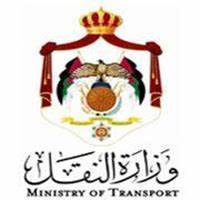 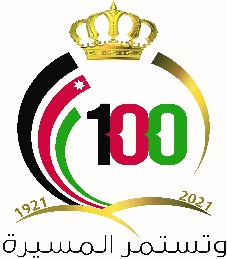 إنجازات وزارة النقل
المشاريع
تم استحداث مديرية تتبع المركبات الحكومية ومراقبة استخدامها  عام 2015، ومن اهم مهامها إدارة مشروع تتبع المركبات والآليات الحكومية لإدارة ومراقبة مركبات وآليات كافة الوزارات والدوائر الحكومية والمؤسسات والهيئات العامة والمستقلة لضمان الاستخدام الأمثل لها، وذلك من خلال ضبط حركة المركبات /الآليات الحكومية لتنفيذ المهام المناطة بها فقط ضمن إطار الاستخدام السليم للمركبات، حيث شملت على تركيب 5000 وحدة تتبع إلكتروني تابعة ل 118 جهة حكومية رئيسية و 227 جهة حكومية فرعية، ويتم حاليًّا تنفيذ المرحلة الثانية من المشروع لغايات شمول كافة المركبات الحكومية.
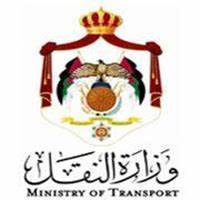 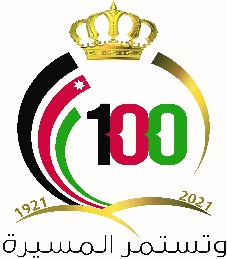 إنجازات وزارة النقل
في مجال التميز:
حرصت الوزارة على المشاركة في جائزة الملك عبد الله الثاني لتميز الأداء الحكومي والشفافية منذ بداية انطلاقها، حيث حصلت الوزارة على مراكز متقدمة ولأكثر من مرة سواءً على مستوى النتائج الكلية أو على مستوى المعايير الرئيسية .

حصلت الوزارة على المركز الثالث للمرحلة البرونزية للدورة الخامسة (2010/2011) عن فئة الوزارات المشاركة لأكثر من مرة بجائزة الملك عبد الله الثاني لتميز الأداء الحكومي والشفافية، الأمر الذي انعكس بشكل إيجابي وواضح على رفع مستوى الأداء المؤسسي للوزارة .

وكان تحدي الوزارة واضحًا عند نجاحها للمرة الثانية على التوالي في الدورة السادسة (2012/2013) والحصول على المركز الثاني للمرحلة الفضية وذلك نتيجة الجهود المكثفة و العمل الدؤوب في تطوير العمل.

حصلت وزارة النقل في الدورة السابعة (2014/2015) على المرحلة البرونزية/ ختم التميز، حيث كانت الوزارة من ضمن المراكز العشرة الأولى لكل من معايير القيادة/النتائج الرئيسية/الاستراتيجية.
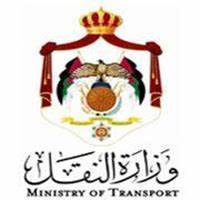 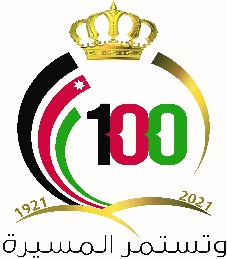 إنجازات وزارة النقل
في مجال التميز:
جائزة التميز الحكومي العربي : حيث شاركت فيها الوزارة لعام 2019: وهي جائزة أطلقتها المنظمة العربية للتنمية الإدارية في جامعة الدول العربية بالتعاون مع حكومة دولة الإمارات العربية المتحدة بتاريخ 23 مايو 2019 وتعد الأولى من نوعها على مستوى العالم العربي في مجال التطوير والتحسين والتميز الحكومي وقد نافست الوزارة عن  ثلاث جوائز منها : 
أفضل وزارة عربية
أفضل مشروع عربي لتطوير البنية التحتية/ مشروع توسعة مطار الملكة علياء الدولي وكانت ضمن أول خمس مرشحين عن هذا البند.
أفضل مبادرة تطويرية حكومية (مشروع تتبع المركبات الحكومية).
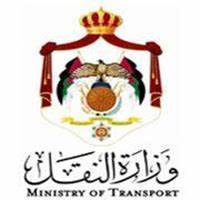 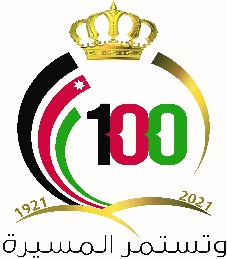 إنجازات وزارة النقل
في مجال التميز:
جائزة الإبداع الحكومي: حيث شاركت وزارة النقل في جائزة المبادرة الابتكارية لعام 2019 بفكرة «استحداث نظام الكتروني لمتابعة تنفيذ الخطة الاستراتيجية  لقطاع النقل يحوي بيانات جميع مشاريع وزارة النقل والجهات المرتبطة بها».

وبالرغم من أن الوزارة لم تتأهل للمشاركة بهذه الجائزة لعام 2019 إلا أن العمل على تنفيذ هذه الفكرة لايزال مستمرًّا، وذلك لما لها من دور فعال في متابعة الخطة الاستراتيجية لقطاع النقل بكافة أنماطه.
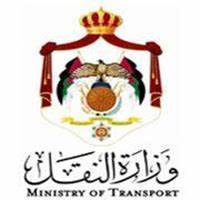 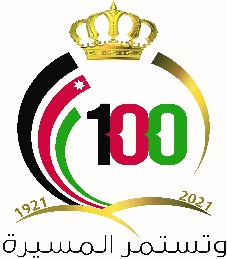 إنجازات وزارة النقل
في مجال التميز:
جائزة الموظف المثالي والمتميز في الخدمة المدنية: حيث حصل عدد من موظفي وزارة النقل على جائزة الموظف المثالي والمتميز في الخدمة المدنية للوظائف القيادية والإشرافية في الفئات المختلفة، وعلى النحو التالي:

م. قيس قوقزة / الفئة الأولى للوظائف القيادية والإشرافية للدورة التاسعة لعام 2017 وبالمركز الأول بين جميع المتنافسين.
م. أسامة كرادشة / الفئة الأولى للوظائف القيادية والإشرافية للدورة الخامسة لعام 2016.
السيدة وفاء حكيم / الفئة الثالثة /  الدورة الرابعة لعام 2011.
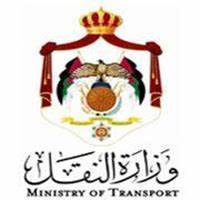 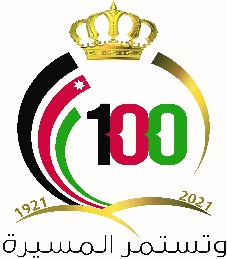 قطاع النقل البري/ هيئة تنظيم النقل البري
الإطار التشريعي:
صدر نظام النقل على الطرق رقم 807 لسنة 1927.
صدر قانون نقليات الطرق رقم (116) لسنة 1926 وهو يعرف المركبات والطرق والمركبات الميكانيكية وأنواع وسائط النقل وشروط الحصول على الرخص.
صدر قانون النقل على الطرق رقم (6) لسنة 1936 حيث يحدد هذا القانون شروط اقتناء المركبات.
صدر قانون النقل على الطرق رقم (49) لسنة 1958، حيث يذكر هذا القانون بأنه يجب أن يكون ضمن أعضاء لجنة السير المركزية عضو من وزارة النقل وفي لجنة السير الفرعية عضو من مؤسسة النقل العام.
قرر مجلس الوزراء بقراره رقم ( 1382 ) تاريخ 8/9/1962 منح شركة اتحاد باصات العاصمة المساهمة المحدودة حق تشغيل وتسيير الباصات على كافة الخطوط الواقعة ضمن منطقة الامتياز بموجب اتفاقية الامتياز بين الحكومة والاتحاد.
صدر قانون مؤسسة النقل العام لسنة 1975 وترتبط بوزير النقل.
صدر قانون النقل العام للركاب رقم (48) لسنة 2001.
صدر قانون نقل البضائع رقم (46) لسنة 2002 ومازال ساريًا.
صدر قانون هيئة تنظيم النقل البري رقم (4) لسنة 2011 ومازال ساريًا.
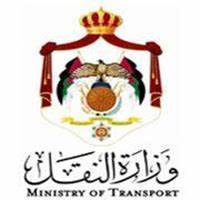 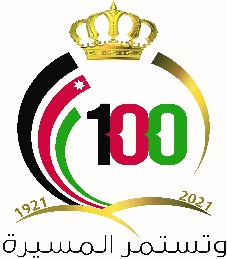 قطاع النقل البري/ هيئة تنظيم النقل البري
الإطار التشريعي:
تعديل نظام ترخيص شركات ومكاتب سيارات التأجير بموجب النظام المعدل رقم 71 لسنة 2015 والصادر بتاريخ 16/8/2015.
تعديل أسس وشروط منح التراخيص والتصاريح لتشغيل خطوط نقل الركاب بموجب الأسس المعدلة لسنة 2015.
إصدار تعليمات تحديد ألوان وسائط النقل العام للركاب والبيانات الواجب توافرها داخل وسائط النقل العام وخارجها لسنة 2015 الصادرة بتاريخ 17/5/2015.
إصدار المواصفات والشروط اللازمة الواجب توافرها في حافلات النقل العام لسنة 2015 والصادرة بتاريخ 1/4/2015. 
تم تعديل أسس وشروط منح التراخيص والتصاريح لمكاتب التكسي والسيارات العاملة تحت ادارتها لسنة 2017.
تم تعديل تعليمات ترخيص مكاتب السيارات الفخمة  (الليموزين) لسنة 2017.
تم إصدار قانون تنظيم نقل الركاب لعام 2017 .
إصدار قانون النقل متعدد الوسائط رقم (29) لسنة 2018 .
إصدار تعليمات معدلة  لتنظيم نقل الركاب من خلال استخدام التطبيقات الذكية صادر بموجب أحكام نظام تنظيم نقل الركاب من خلال استخدام التطبيقات الذكية رقم (9) لسنة 2018.
إصدار نظام ترخيص مقدمي خدمات النقل المدرسي لسنة (2018).
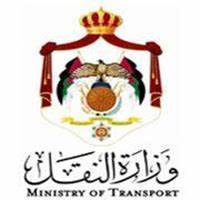 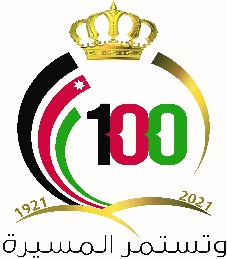 قطاع النقل البري/ هيئة تنظيم النقل البري
مجال تكنولوجيا المعلومات:
 
أتمتة خدمات قطاع نقل البضائع من خلال منظومة إلكترونية لوثيقة النقل، ومشاريع المنظومة الإلكترونية لوثيقة النقل (E-Waybill): تطبيقًا لقانون نقل البضائع على الطرق رقم (21) لسنة 2006 واستنادًا لتكليف رئاسة الوزراء للهيئة بتنظيم العمل بوثيقة النقل ولغايات تحسين وتنظيم خدمات نقل البضائع على الطرق، تم تفعيل وتشغيل المنظومة الإلكترونية لوثيقة النقل اعتبارًا من تاريخ 1/1/2018. 
قامت الهيئة باحالة عطاء بناء قاعدة بيانات متطورة للمضي قدمًا مع برنامج التحول الإلكتروني ليصار لأتمتة خدمات الهيئة الرئيسية بشكل كامل في مجال نقل الركاب، وسيتم الانتهاء من مراحل العطاء بنهاية 2020.
تم اعتماد خطة التحول الإلكتروني للهيئة للأعوام (2019-2021)، والتي سيصار من خلالها إلى أتمتة الخدمات الإلكترونية لقطاعي نقل الركاب والبضائع لتسهيل وتبسيط الإجراءات لمتلقي الخدمات من القطاعين العام والخاص .
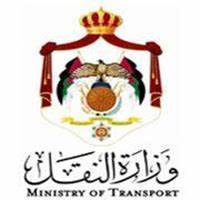 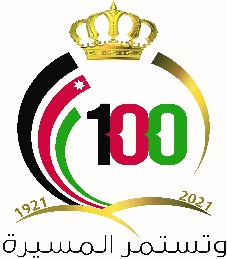 قطاع النقل البري/ هيئة تنظيم النقل البري
الدراسات
 
دراسة المخطط الشمولي لإعادة هيكلة خطوط النقل العام في المملكة: ويهدف المشروع إلى إيجاد نظام نقل عام للركاب آمن، وفعال، ومتكامل، وذو اعتمادية وصديق للبيئة. 
الدراسة التفصيلية لإعادة هيكلة شبكة النقل العام (محافظة جرش): وتهدف الدراسة لإعداد المخطط الشمولي لمحافظة جرش. 
الدراسة التفصيلية للنقل الحضري ( إعادة هيكلة خطوط النقل الحضري ) داخل المدن لمحافظات (اربد، والزرقاء، ومادبا، والسلط): وهو مشروع ممول من بنك الانماء الاوروبي (EBRD) يتضمن إعادة هيكلة الخطوط والمشغلين وإعادة تأهيل البنية التحتية لكل من محافظات ( اربد ، والزرقاء ، ومادبا، والسلط (
دراسة حاجة المملكة من خدمات التكسي: وتهدف هذه الدراسة إلى الوقوف على حجم الطلب الحالي والمستقبلي لغاية عام 2020 على خدمات التكسي في جميع المحافظات . 
دراسة تقييم خدمات النقل العام : وتهدف هذه الدراسة إلى تطوير ورفع مستوى خدمات النقل العام وزيادة مستخدمي وسائط النقل العام، وتوفير تغطية أوسع لخدمات النقل، وتوفير وسائط نقل آمنه وحديثة.  
دراسة احتياجات خدمة نقل طلاب المدارس الحكومية/ دراسات النقل الجماعي: وتهدف هذه الدراسة لحل مشكلة عدم توفر خدمة نقل طلاب المدارس الحكومية. 
دراسة حاجة المملكة من خدمات باصات التأجير: وتهدف هذه الدراسة إلى الوقوف على حجم الطلب الحالي والمستقبلي على خدمات باصات التأجير.  
دراسات مركز مبيت وانتظار الشاحنات:- وتهدف الدراسة الى تنظيم حركة الشاحنات والحد من الفوضى والعشوائية في الاصطفاف أو التحميل أو الانتظار والحفاظ على السلامة.
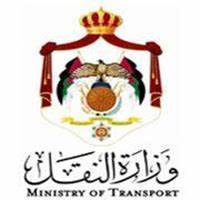 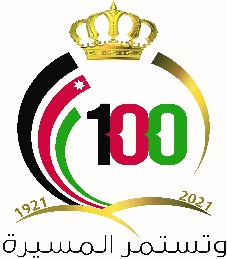 قطاع النقل البري/ هيئة تنظيم النقل البري
المشاريع:

تنفيذ مخرجات المخطط الشمولي لمحافظة جرش:- من خلال هيكلة مشغلي النقل العام وتوفير الدعم المالي للخطوط في محافظة جرش والبدء بتشغيل الخطوط المدعومة وفق ترددات منتظمة.

مشروع النقل الحضري (اربد-الزرقاء- مادبا-السلط):- من خلال إيجاد شبكة مواصلات عامة فاعلة وتقديم مستوى متميز من الخدمات للمواطنين وإعادة هيكلة خطوط النقل الحضري.
المرحلة الأولى (دراسة أولية لاعادة هيكلة خطوط النقل الحضري في (اربد، ومادبا، والزرقاء، والسلط).
المرحلة الثانية (توقيع العقود وشراء الحافلات والتشغيل).

إدخال نظام النقل الذكي (Intelligent Transport System) لتحسين خدمة النقل العام:- والذي يتضمن تحسين نوعية خدمات النقل العام المقدمة من قبل مشغلي وسائط النقل العام ومراقبة أسطول النقل ونظام تحصيل الأجرة إلكترونيًّا والذي سيتم تطبيقه على حافلات النقل العام.
بناء القاعدة الجيومكانية لهيئة تنظيم النقل البري:- لتوفير وتطوير وتحديث نظام فعال ومتطور يحتوي على إجراءات إلكترونية تواكب التكنولوجيا الحديثة لأنظمة المعلومات الجغرافية، ويهدف الى إعادة هيكلة الأنظمة المستخدمة في قطاع نقل الركاب في المملكة وتحديث وتطوير خدمات النقل البري وتقليل الإجراءات اللازمه لذلك ويتكون من عدة مراحل، حيث تم إحالة المرحلة الأولى والتي تتضمن محافظات (اربد-الزرقاء- جرش).
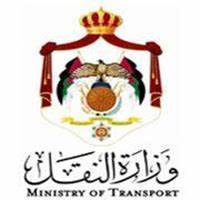 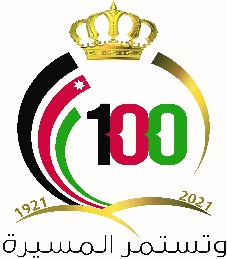 قطاع النقل البري/ هيئة تنظيم النقل البري
المشاريع:

مشروع توفير أنظمة رقابية إلكترونية للنقل العام في مراكز الانطلاق والوصول(CCTV):- ويهدف المشروع إلى توفير أنظمة رقابية إلكترونية على مراكز الانطلاق والوصول من خلال استخدام كاميرات في مراكز الانطلاق والوصول.

 مشاريع البنى التحتية لمرافق النقل :-
قامت الهيئة بإعادة تأهيل مراكز الانطلاق والوصول الرئيسية في المحافظات (وتم تضمين شرط في تصميم وتنفيذ مراكز الانطلاق والوصول بأن يتم تزويدها بالطاقة الكهربائية من خلال الخلايا  الشمسية وذلك للمحافظة على البيئة وتحقيق وفر في استهلاك الطاقة الكهربائية لمجمع المفرق ومعان)، حيث تم إنشاء وإعادة تأهيل المجمعات الرئيسية ومراكز الانطلاق والوصول في معظم محافظات المملكة (الكرك، ومادبا، والطفيلة، وجرش، والمفرق، وعجلون، ومعان، واربد)، بحيث أصبحت المجمعات ذات بنية تحتية حديثة، وتم توفير مسارب للباصات ومظلات على كامل مساحة المجمع وتوفير صالات انتظار للركاب ومقاعد ومرافق صحية وخدمية وتم تزويد مجمع معان والمفرق بالطاقة الشمسية.
تم الإنتهاء من تنفيذ (67) مظلة في محافظة جرش.
تم إنجاز عطاء تنفيذ 25 مظلة في لواء الجيزة  / محافظة العاصمة.
تم إنجاز عطاء تنفيذ 25 مظلة في لواء الرصيفة/ محافظة الزرقاء.
تم إنجاز 50 مظلة في لواء سحاب و الموقر.
تم إنجاز 60 مظلة في محافظة الزرقاء.
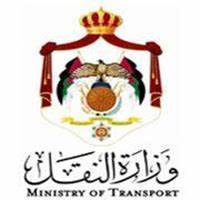 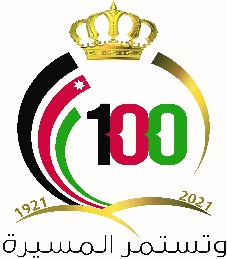 قطاع النقل البري/ هيئة تنظيم النقل البري
المشاريع:

مشروع دعم أجور طلاب الجامعات الرسمية: -  ويهدف هذا المشروع إلى تقديم خصم بنسبة  50% من الأجور المستحقة لطلاب الجامعات الرسمية، وقد تم البدء بالمشروع خلال عام 2010 في جامعتي العلوم والتكنولوجيا والجامعة الهاشمية، ومن ثم تم توسيع مظلة دعم طلبة الجامعات الرسمية حيث شملت جامعة الحسين وجامعة اليرموك وجامعة آل البيت والجامعة الأردنية.
مشروع تأهيل السائقين بالتعاون مع (USAID):- يهدف المشروع إلى دعم هيئة تنظيم النقل البري من أجل تعزيز خدمات النقل في المملكة من خلال تصميم برنامج يساعد على تحقيق وتنفيذ القوانين والأنظمة الجديدة التي وضعتها الهيئة بهدف تحقيق التطور والديمومة في مجال السلامة على الطرق حسب المعايير الدولية ضمن منهاج تدريب مخصص لهذه الغاية.
مشروع تحديث وبناء قاعدة البيانات الخاصة بجميع أنماط النقل للركاب وأتمتة خدمات الهيئة:-
 بناء قاعدة بيانات لجميع أنماط نقل الركاب .
 أتمتة خدمات نقل الركاب والبضائع. 
تنظيم نقل الركاب من خلال استخدام التطبيقات الذكية:- لرفع مستوى وجودة خدمة النقل الفاعلية والكفاءة في تقديم الخدمة، والحد من الازدحامات المرورية، وخلق فرص استثمارية جديدة، وتوفير فرص عمل.
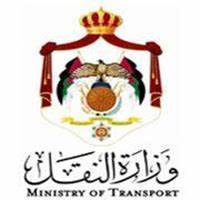 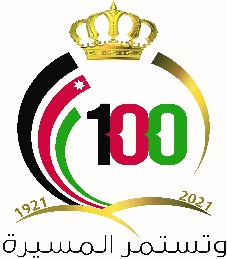 قطاع النقل البري/ هيئة تنظيم النقل البري
المشاريع:

مشروع تحديث حافلات النقل العام: حيث تم شطب وتحديث (3380) مركبة نقل منذ 2008 عام حتى نهاية عام 2020 من المركبات التي تعمل ضمن صلاحيات الهيئة، حيث هدف هذا القرار إلى توفير خدمة نقل عام ذات فعالية واعتمادية بوسائط نقل حديثة وآمنة، وتقليل نسبة الحوادث المرورية، وحماية البيئة، وتقليل تكاليف صيانة المركبات، وتقليل إستهلاك الوقود ورفع معدل السلامة العامة.
 
مشروع عقد الدورات التدريبية للموظفين :- ويهدف المشروع إلى رفع مستوى الأداء المؤسسي من أجل رفع مستوى نوعية خدمات النقل البري وإضافة خدمات إبداعية.
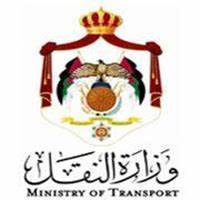 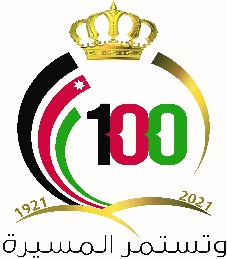 قطاع النقل البري/ هيئة تنظيم النقل البري
الإنجازات:

الحصول على المركز الرابع لجائزة الملك عبدالله الثاني لتميز الأداء الحكومي والشفافية في العام 2003 

الحصول على جائزة محمد بن راشد آل مكتوم للإدارة العربية عن فئة أفضل مؤسسة حكومية عربية متميزة عام 2006

مدونة قواعد السلوك الأخلاقي والمهني للمستخدمين والمشغلين والعاملين في مرافق وسائط النقل العام :- والتي اطلقت بهدف حماية بيئة العمل وقطاع النقل وفق المعايير الاخلاقية العالية وصولاً إلى خدمة نقل عام مميزة وبيئة عمل أفضل.
 
الحصول على شهادة نظام ضبط الجودة (الآيزو) عام 2017.

إنشاء موقع الكتروني للهيئة :ـ  وذلك بهدف التواصل والتفاعل وتبادل المعلومات الكترونياًّ، وعرض كافه المشاريع والإنجازات والقوانين والتعليمات وكل ما يستجد من أعمال للهيئة وبهدف خدمة المواطنين وكافة شرائح المجتمع .  

نظام تلقي الشكاوي والاقتراحات الإلكتروني :ـ يعمل هذا النظام على استقبال الشكاوي والاقتراحات المقدمة من المتعاملين مع الهيئـة ( مواطنين ومشغلين ) إما عن طريق رقـــم الاتصال المجاني أو عن طريــق الموقع الإلكتروني للهيئة والبريد الإلكتروني أو حتى باستخدام الفاكس .
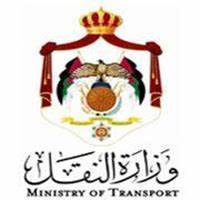 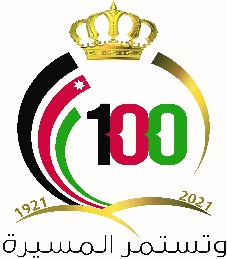 قطاع النقل البحري/ الهيئة البحرية الأردنية
الإطار التشريعي:

صدر قانون ميناء العقبة رقم (41) لسنة 1952 لتنشأ سلطة تسمى سلطة ميناء العقبة.
صدر قانون ميناء العقبة رقم (18) لسنة 1959 لتنشأ دائرة تسمى دائرة ميناء العقبة.
صدر قانون المؤسسة البحرية لميناء العقبة رقم (4) لسنة 1969، وترتبط بوزير النقل.
صدر قانون التجارة البحرية رقم (14) لسنة 1970، حيث ينظم هذا القانون بشؤون النقل البحري بشكل عام ويذكر بعض الاختصاصات والصلاحيات لوزير النقل.
صدر قانون مؤسسة الموانئ رقم (28) لسنة 1978، بحيث تم دمج المؤسسة البحرية الأردنية مع دائرة ميناء العقبة لتصبحا مؤسسة واحدة تحت اسم (مؤسسة الموانئ) ويرأس مجلس إدارتها وزير النقل.
صدرت الإرادة الملكية السامية بإنشاء "السلطة البحرية الأردنية" كهيئة فنية حكومية تمثل سيادة الدولة على المياه الإقليمية الأردنية.
صدر عام 2002 القانون المؤقت للسلطة البحرية الأردنية ثم صدر القانون الدائم رقم (46) لسنة 2006 الذي حدد  أهداف ومهام السلطة البحرية، واستكمالًا للصلاحيات والمهام السيادية المكلفة بها السلطة البحرية، فقد صدر القانون المعدل لقانون السلطة البحرية رقم (38) لسنة 2008
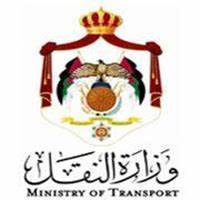 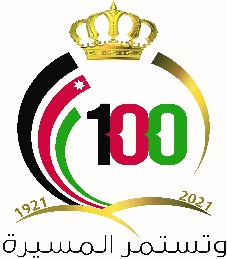 قطاع النقل البحري/ الهيئة البحرية الأردنية
في مجال تحديث وتطوير ومتابعة تطبيق التشريعات البحرية:
استحداث تعليمات وأنظمة جديدة لخدمة قطاع النقل البحري في المملكة وبما يتوافق مع المتطلبات والتطورات العالمية.
متابعة الاتفاقيات والمدونات والبروتوكولات الدولية والتي انضم إليها الأردن ومواكبة أي مستجدات دولية بهذا الخصوص وإدخالها ضمن التشريعات الوطنية والتعليمات السارية والتأكد من تطبيقها على السفن الأردنية والسفن الأجنبية التي تؤم ميناء العقبة والمرافق المينائية، علماً بأن الأردن عضو موقع على (34) اتفاقية وبروتوكول ومدونة بحرية دولية.
متابعة اتفاقيات تفويض هيئات التصنيف الدولية واعتمادها لإصدار الشهادات للسفن الأردنية نيابة عن الهيئة البحرية وفقا للمتطلبات الدولية للتأكد من الالتزام بهذه المتطلبات حيث تم حتى تاريخه توقيع (16) اتفاقيات تفويض لإصدار الشهادات.
توقيع اتفاقيات لتبادل الإعتراف بالتدريب والتعليم البحري، حيث أن الأردن موقع على (42) مذكرة تفاهم مع دول الأعضاء في القائمة البيضاء. 
وقعت الهيئة البحرية الاردنية اتفاقيات ثنائية مع العديد من دول العالم بما يساهم في سهولة حركة السفن الاردنية ويساهم في زيادة فرص العمل للطواقم الاردنية ويساهم في خدمة الاقتصاد الوطني حيث أن الأردن موقع على (24) اتفاقية ثنائية.
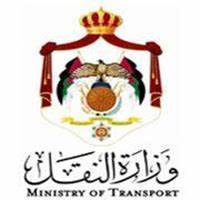 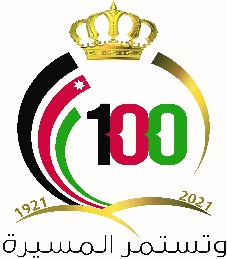 قطاع النقل البحري/ الهيئة البحرية الأردنية
في مجال تنفيذ إستراتيجية قطاع النقل البحري في المملكة:
تطوير التشريعات الناظمة للقطاع وأهمها مشروع القانون البحري الأردني (بانتظار صدور هذا القانون)، وإصدار وتعديل عدد من التعليمات الناظمة للقطاع البحري والتي جاءت لمواكبة التطورات المتسارعة في قطاع النقل البحري على الصعيد الدولي وتلبية لمتطلبات التدقيق الإلزامي من قبل المنظمة البحرية الدولية ونشرها في الجريدة الرسمية.
تنفيذ مخرجات وتوصيات الدراسة الخاصة بواقع تسجيل السفن تحت العلم الأردني بما يمكن الهيئة من المساهمة في تحقيق رؤية جلالة الملك وتوفير الفرص التي تساعد في ديمومة ازدهار الاقتصاد الوطني.
متابعة المشاريع المدرجة على استراتيجيتها والبرنامج التنفيذي التنموي وأن تكون متوائمة مع المستجدات الدولية وهي: 
تشجيع تسجيل السفن تحت العلم الأردني، وإحياء فكرة الناقل الوطني.
تعزيز التعليم والتدريب البحري.
إدارة الحشف الحيوي للسفن، حيث صنفت الأردن دولة رائدة إقليمياًّ في تبني وتطبيق هذا المشروع الهام.
ضبط انبعاثات الغازات الدفيئة الناتجة عن السفن. 
تطوير أجهزة المحطة الساحلية السلكية واللاسلكية للحصول على تغطية كاملة للمياه الإقليمية الأردنية بواسطة أحدث الأجهزة والرادارات والتقنيات. 
مشروع التحول الإلكتروني وأتمتة كافة إجراءات وخدمات الهيئة.
بناء قدرات الموارد البشرية.
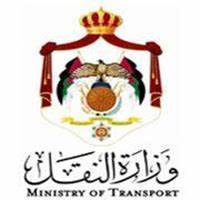 قطاع النقل البحري/ الهيئة البحرية الأردنية
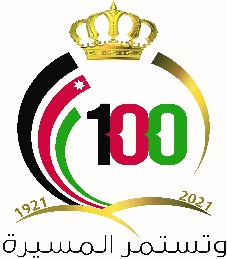 في مجال تعزيز التعليم والتدريب البحري في المملكة: 
مواصلة تهيئة المناخ المناسب لتعزيز وتوسيع التعليم والتدريب البحري وفتح آفاق جديدة له وفقًا للاتفاقية الدولية لمعايير التدريب وإصدار الشهادات للعاملين في البحر وتعديلاتها ومتابعة خضوع ملف التعليم والتدريب البحري في الأردن للتدقيق وفقًا للاتفاقية الدولية لمعايير ومستويات التدريب البحري (STCW) من قبل المنظمة البحرية الدولية، حيث أن المحافظة على الإنجاز الذي حُقّق في عام 2008 بإعلان الأردن في هذا المجال ودخولها القائمة البيضاء بحيث كان نقطة تحول مفصلية في رفع كفاءة التعليم والتدريب البحري في الأردن على مستوى العالم، واستمر هذا الإنجاز في تقدمه بفضل جهود المتابعة الحقيقية المبذولة في السعي الدؤوب لحصول الأردن على اعتراف الاتحاد الأوروبي بالشهادة البحرية الأردنية عام 2012 مما وسع الآفاق وفتح الفرص أمام حاملي الشهادة الأردنية وخريجي معاهد التعليم والتدريب البحري الأردنية.
 
تقوم الهيئة البحرية الأردنية من خلال مركز وجهاز الامتحانات بمتابعة سير العملية التعليمية والإشراف عليها والتدقيق على المناهج المعتمدة ومؤهلات المحاضرين وذلك لتكون موائمة للمعايير الدولية حيث قامت الهيئة البحرية الأردنية عام 2004 بترخيص الأكاديمية الأردنية للدراسات البحرية ومقرها عمان، وترخيص مركز التعليم والتدريب البحري في العقبة.
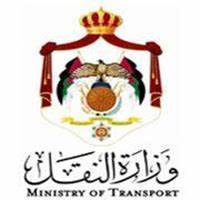 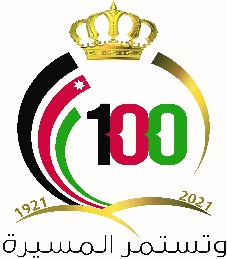 قطاع النقل البحري/ الهيئة البحرية الأردنية
في مجال الرقابة والتفتيش على السفن الأجنبية ومتابعة السفن الأردنية وتأمين سلامة الملاحة :
تكثيف الرقابة والتفتيش على السفن التي تؤم ميناء العقبة والمرافق المينائية للتأكد من التزامها بمعايير السلامة والأمن البحري وفقًا للاتفاقيات البحرية الدولية ومذكرة التفاهم لدول البحر الأبيض المتوسط (MED MOU).
 بلغت نسبة السفن التي تم تفتيشها بدون مخالفات عام 2004 ما نسبته (30%) وقد ارتفع هذا المؤشر في عام 2019 إلى (65%)، وهو مؤشر يعكس المستوى الفني المتقدم للسفن التي أصبحت تؤم ميناء العقبة وقلة الحوادث البحرية ونسبة الخطر التي كانت تسببها هذه السفن للسلامة العامة والبئية والأمن البحري قبل إنشاء الهيئة البحرية. 
مواصلة الرقابة والتفتيش على السفن الأردنية والتي تحمل العلم الأردني أينما وجدت والتفتيش على القطع البحرية العاملة في المياه الإقليمية للتأكد من تطبيق متطلبات السلامة البحرية وفقًا للمتطلبات والإلتزامات الدولية والتشريعات السارية.
بلغت عدد السفن التي ترفع العلم الأردني والمسجلة حتى نهاية عام 2020 (33) سفينة أردنية، في حين بلغ عدد القطع البحرية العاملة في المياه الإقليمية (1785) قطعة بحرية. 
يتم إصدار الشهادات البحرية القانونية في كلِّ ما يتعلق بالسفينة والبحارة العاملين على متنها، وأصبح المستوى الفني للسفن الأردنية أيضًا في مصاف المستوى الفني للسفن التي ترفع أعلام الدول المتقدمة.
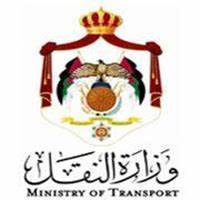 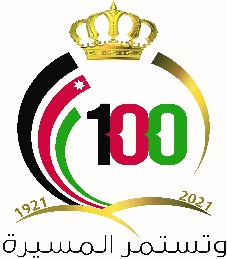 قطاع الأرصاد الجوية
تركيب وتشغيل محطات الرصد الجوي الأوتوماتيكية من المنحة اليابانية وعددها (32) محطة، حيث تم زيادة المساحة المغطاة بالرصد الجوي لجميع أنحاء المملكة وجمع معلومات الطقس أوتوماتيكيًّا وتم ربطها بقسم المناخ ومديرية التنبؤات .
تركيب و تشغيل رادار طقس متطور والذي سيعمل على تطوير عمليات التنبؤ الــجوي والإنذار المبكر من حالات الطقس الحـادة التي تؤثر على المملكـة للمحافظــة على الأرواح والممتلكـــات وكـذلك استعمــال هــذا الـرادار في تحديـــد الغيوم المنــاسـبــة لعمليــات تحسيـــن المطــر، علماً بأن هذا الرادار يغطي المناطق الشمالية والوسطى وبعض أجزاء من المناطق الجنوبية.
شراء نظام (راديو سوند) لقياس عناصر الطقس في طبقات الجو العليا.
تطوير مختبر معايرة أجهزة الرصد الجوي ( شراء أجهزة معايرة الحرارة والرطوبة والمطر) وذلك لضبط نسبة الخطأ في أجهزة الرصد المختلفة والعمل على استدامة عمل أجهزة الرصد الجوي وصيانتها ومعايرة الأجهزة باستمرار للحصول على معلومات دقيقة وذلك حرصًا من الدائرة على دقة المعلومات الصادرة من الأجهزة والذي يعتبر متطلبًا رئيسيًّا لنظام إدارة الجودة (ISO 9001)، حيث تم صيانة وتشغيل عدد من أجهزة المعايرة.
تركيب أجهزة مقاييس مطر الكترونية لتزويد محطات الرصد الجوي بها حيث تم تركيبها بمواقع مختلفة من المملكة .
تشغيل أجهزة ضغط جوي رقمية وتركيبها في المطارات المدنية والعسكرية.
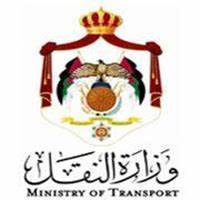 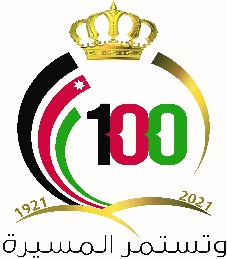 قطاع الأرصاد الجوية
تجهيز وحدة التنبؤات العددية الموسمية بالأجهزة والبرمجيات اللازمة بالتعاون مع وزارة المياه والري ومكتب الأمم المتحدة (UNDP) والحصول على الأجهزة اللازمة لهذا المشروع وتم حضور خبير دولي لتدريب كادر من موظفي الدائرة وسيتم تأهيل الكوادر الفنية على عدة مراحل.
تطوير قاعات التدريب وانشاء مختبر في مركز التدريب للرصد والتنبؤات الجوية . 
تحديث أجهزة الرصد الجوي في المحطات التقليدية وعمل الصيانة اللازمة للمحطات لديمومة عملها .
إنشاء مبنى المشاغل ( منجرة ، محددة ، مخرطة ) لتلبية احتياجات الدائرة والمحطات .
تحويل مبنى الدائرة ومديرية التنبؤات الجوية الى نظام الطاقة الشمسية .
تشغيل نظام إرسال وإستقبال النواتج والبيانات ((MESSIR.COM .
تشغيل نظام الإتصالات ( MESSIR.net ) من شركة (Corobor) والذي يمكن من تقديم بعض الخدمات المقدمة للطيران بواسطة الإنترنت .
تحديث نظام استقبال صور الأقمار الصناعية  (MESSIR.SAT ) .
البدء بأرشفة معلومات الرصد الجوي ( جميع بيانات الدائرة وبيانات السجل المناخي ) عبر السحابة الضبابة (CLOUD) بالتعاون مع وزارة الاتصالات وتكنولوجيا المعلومات ومركز تكنولوجيا المعلومات الوطني .
تجهيز استوديو خاص لتصوير النشرة الجوية بحيث يتم توزيعها إلى كافة محطات التلفزة المختلفة ونشرها على الموقع الإلكتروني للدائرة ومواقع التواصل الاجتماعي وتطبيق الهاتف الذكي .
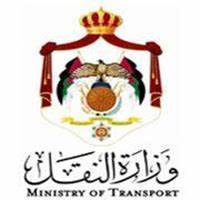 قطاع النقل السككي/ مؤسسةِ الخط الحديدي الحجازي الأردني
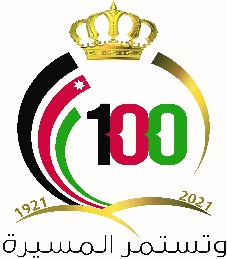 تعدُّ مؤسسةُ الخط الحديدي الحجازي الأردني من أقدمِ المؤسسات في تاريخ المملكة الأردنية الهاشمية وفي بلاد الشام والحجاز على حدٍّ سواء، إذ تم إنشاءُ الخط الحديدي الحجازي من دمشق في الجمهورية العربية السورية ولغاية المدينة المنورةِ في المملكةِ العربيةِ السعودية في عهدِ الخلافة العثمانية في زمن السلطان عبد الحميد الثاني بطول (1303) كم وذلك خلال الفتره من 1900-1908، حيث تم تسيير أول رحلةٍ لنقلِ الحجاج والمعتمرين من بلاد الشام إلى الأراضي المقدسة في الرابع والعشرين من آب عام 1908، وأصبح قطع هذه المسافة يستغرق اثنتين وسبعين ساعةً بدلًا من  خمسة وأربعين  يومًا بواسطة الجمال والخيول.
كان للخط الحجازي الأردني الشرف بأنه أقلَّ جلالةَ الملكِ المؤسس عبدالله الأول ابن الحسين طيب الله ثراه بأحد القطارات في رحلته الأولى من معان إلى عمان في عام 1921، حيث أعلن جلالتُه إقامةَ إمارةِ شرق الأردن من محطة الجيزةِ خلال هذه الرحلة، وما زالت العربةُ التي حملت جلالته شاهدًا حيًّا ضمن موجودات المتحف التاريخي للمؤسسة .
عملت الحكوماتُ المتعاقبةِ من خلال إدارات المؤسسة بالحفاظ على هذا الإرث التاريخي الذي يزيدُ عمره على مئةٍ وسبعة عشر عامًا، وساهمت في استمرارية تسيير القطاراتِ على طولِ الخط من أقصى شمال المملكة إلى أقصى جنوبِها، حيث يُستثمر القسم الشمالي في تسيير الرحلات السياحية والطلابية والعائلية على مدارِ الأسبوع وأيامِ العطلِ الرسمية والأعياد، أما القسم الجنوبي فهو مؤجَّرٌ لسكةِ حديد العقبة لغايات نقل الفوسفات من المناجمِ إلى ميناءِ العقبة.
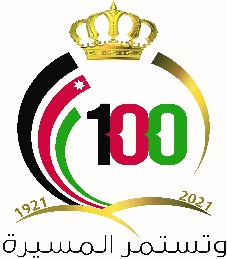 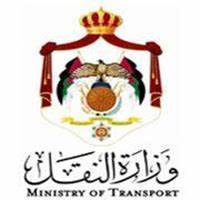 قطاع النقل السككي/ مؤسسةِ الخط الحديدي الحجازي الأردني
المشاركة في برنامج (أُردننا جنة)، حيث حصدت المؤسسة ما نسبته 30% من عدد المستفيدين من البرامج السياحية على مستوى المملكة.
إعادة تأهيل حديقة محطة المفرق بمنحة من الديوان الملكي الهاشمي العامر.
نفذت المؤسسة مشروع تركيب نظام الطاقة الشمسية لتخفيض النفقات حيث تم تشغيل النظام  عام 2018.
صيانة أربع قاطرات بخارية بوساطة كادر المؤسسة ورفع قيمتها السوقية من (1000) دينار أردني إلى (2000) دينار للقاطرة الواحدة.
بناء طابق علوي لمبنى إدارة محطة عمان وتوسعة المكاتب الإدارية.
الصيانة الدورية لمسار الخط الحجازي وإصلاحه من آثار الاعتداءات ورفع جاهزية الخط وأسطول النقل.
تفعيل الاستثمار في الأراضي والأملاك المنتشرة على طول الخط داخل المدن مما أدى إلى تسديد العجز المالي والذي بلغ ذروته (842,360) عام 2010 والحصول على وفر مالي في العام التالي بلغ (48,605)، وبلغت قيمة الوفر المالي للعام  2017 (230,003).
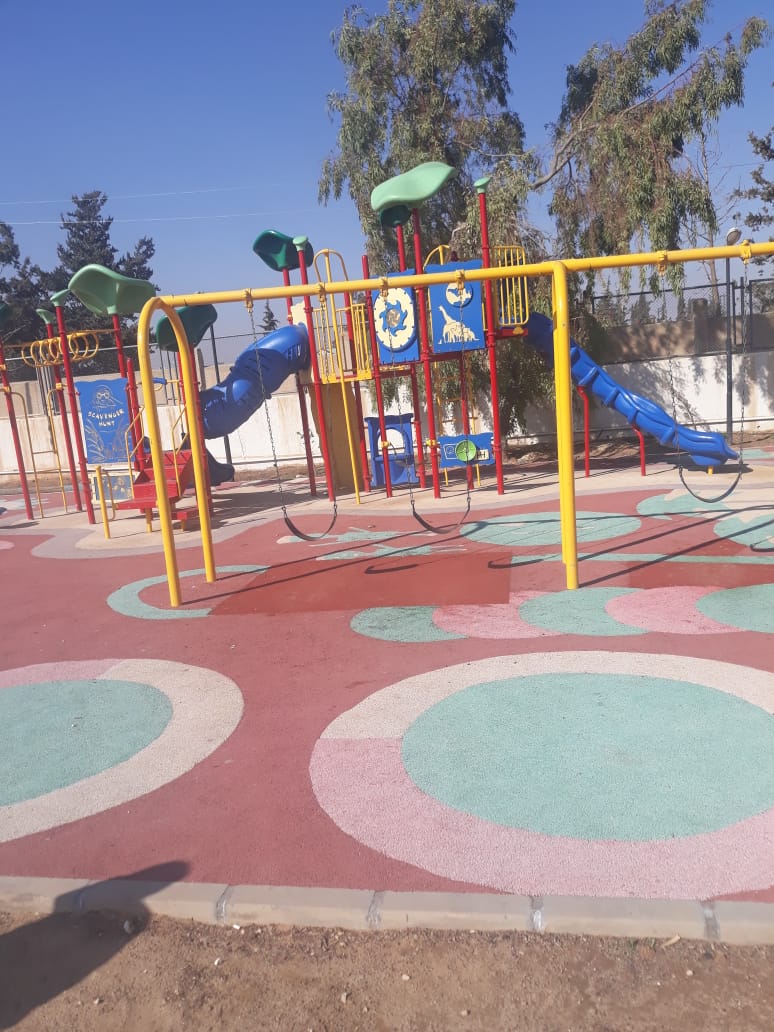 محطة المفرق بعد التأهيل
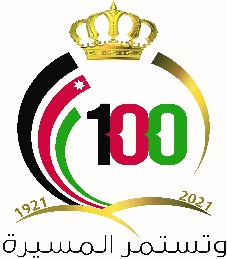 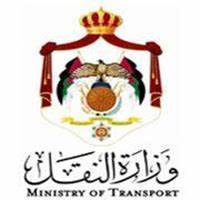 قطاع النقل السككي/ مؤسسةِ الخط الحديدي الحجازي الأردني
رفع العائد السنوي لبعض العقود الموقعة مع جهات حكومية وأخرى خاصة حيث كان العائد السنوي الإجمالي يقدر ب (107,265 دينارًا ) وتم رفعه الى (795,000دينار ).
استضافة المؤتمر الخامس عشر لمجموعة الشرق الاوسط وبالتعاون مع الاتحاد الدولي للسكك الحديدية عام 2015.
أرشفة الوثائق التاريخية والبالغ عددها (500,000) وثيقة بالتعاون مع المكتبة الوطنية عام 2015.
تنفيذ مشروع بناء (191) مخزن تجاري في حرم السكة على مدخل مدينة الزرقاء والذي بدأَ العمل به عام (2017) حيث تم إنجاز المرحلة الأولى والمكونة من(32) مخزنًا وبطول (116م)، والمرحلة الثانية والمكونة من (24) مخزنًا تجاريًّا.
الشروع بأعمال مشروع متحف الخط الحجازي والذي بدأَ تنفيذه عام (2017) حيث بلغت نسبة الإنجاز حتى تاريخه (65%).
حصول المؤسسة على منحة اللجنة الدائمة للتعاون الاقتصادي والتجاري لمنظمة دول العالم الإسلامي (COMCEC) وعلى مدار عامين متتالين (2017/2018) لإعداد دراسة جدوى لاعادة تأهيل مسار الخط الحجازي بطول (450 كم) ودعوة كافة الشركاء المحليين والدول المجاورة لمناقشة تفاصيل الدراسة للاستفادة من مخرجاتها.
توقيع مذكرة تفاهم مع شركة 3-polis) ) وتشكيل لجنة فنية خاصة بمشروع دراسة وتمويل وإنشاء قطار خفيف ما بين عمان والزرقاء باستخدام مسار الخط الحجازي.
تعاون مشترك مع جامعة الزرقاء الأهلية بحيث تقدم المؤسسة خبراتها في مجال السكك الحديدية لمختبرات الجامعة ومن جانبها تقوم الجامعة بتقديم الخدمات الفنية مثل خدمات صيانة البنية التحتية، وتزويد التقاطعات بأنظمة الإشارات الرقمية  وإنارة بعض الأنفاق، إضافة الى تقديم عربة آلية للكشف على الخط.
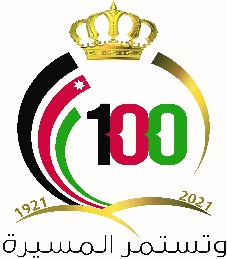 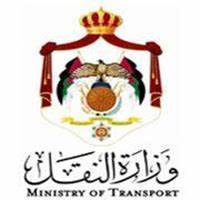 قطاع النقل السككي/ مؤسسةُ الخط الحديدي الحجازي الأردني
إعادة تأهيل محطة الجيزة وتحويلها إلى نقطة جذب للسياحة الداخلية والخارجية وصيانة المبنى وتزويده بساحات للجلسات العائلية وملاعب مظللة للأطفال.
إعادة تأهيل محطة السمرا حيث اشتملت عمليات الصيانة على تظليل الساحات المحاذية للمحطة وترميم المبنى الرئيسي واستبدال مبنى ملحق للمحطة بمبنى جديد مشابه في تصميمه للمبنى الأصيل وباستخدام نفس الحجارة البازلتية القديمة.
إنشاء مبنى المنتدى الشبابي في محطة المفرق بمساحة (120 مترًا مربعًا) ليكون منصة لإطلاق المشاريع الصغيرة ومتوسطة الحجم، إضافة إلى أعمال الصيانة في الحديقة.
صيانة مبنى المهندسين داخل حرم محطة عمان.
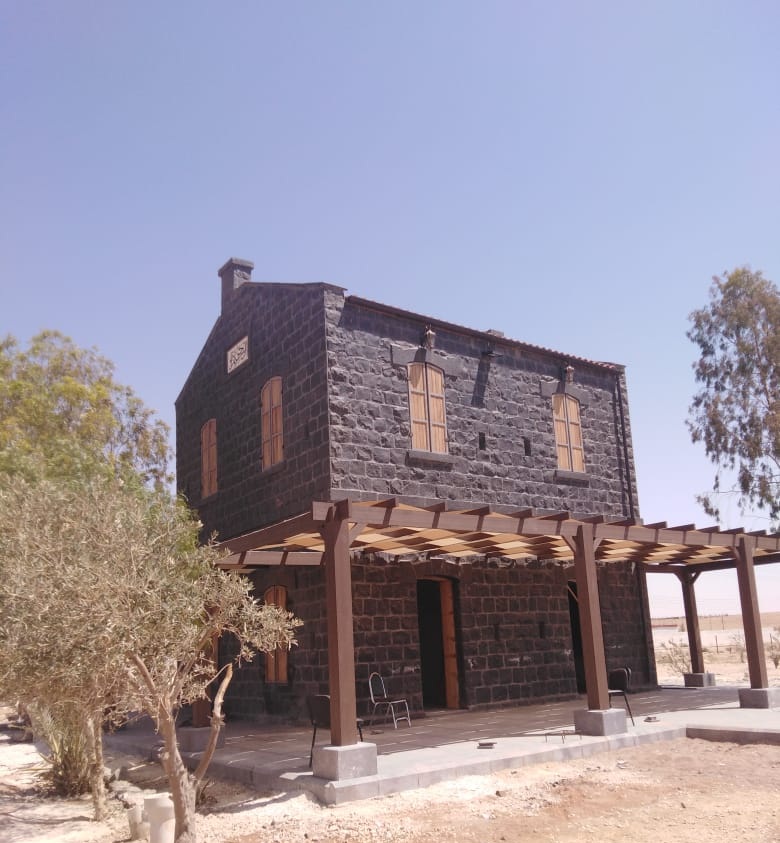 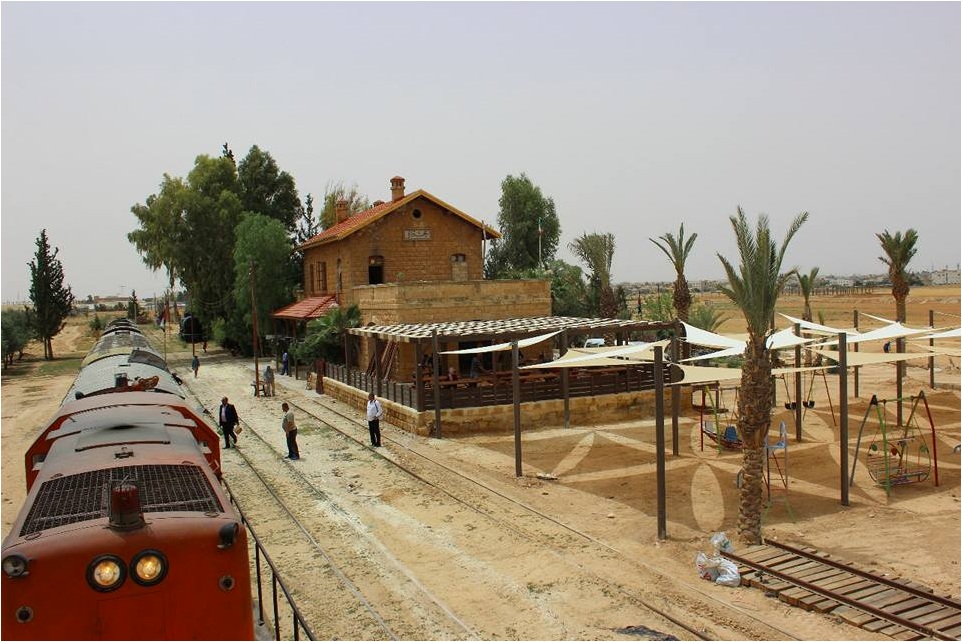 محطة السمرا بعد التاهيل
محطة الجيزة بعد التاهيل
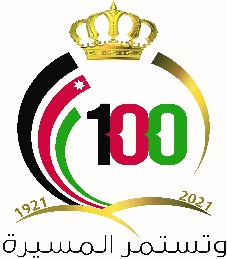 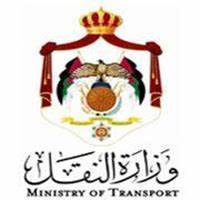 قطاع النقل السككي/ مؤسسةِ الخط الحديدي الحجازي الأردني
صيانة الخط من الحدود السورية إلى محطة الزرقاء حيث اشتملت أعمال الصيانة على ما يلي:
العبارات.
الجسور.
الحفر الموجودة على الخط.
عمل أكتاف حماية للخط الحديدي.
البدء بمشروع إنشاء سلاسل حجرية لحماية الخط في منطقة النصر.
صيانة جذرية لمصلى المؤسسة.
تفصيل عربة كشف الية عدد (5) لاستخدامها في عمليات الكشف على مسار السكة.
ترميم عربات وصالونات الركاب.
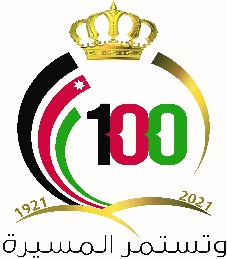 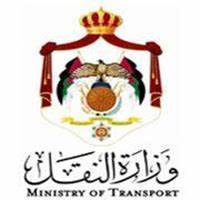 قطاع النقل السككي/ مؤسسةِ الخط الحديدي الحجازي الأردني
عقد الدورات والورشات التدريبية للنهوض بمهارات موظفي المؤسسة حيث يبلغ متوسط الدورات التدريبية (30-40) ورشة في العام الواحد.
المشاركة في جائزة الملك عبدالله الثاني للتميز حيث حصدت المؤسسة ختم التمييز عام 2016 وجائزة الموظف المتميز للاعوام 2016-2017 كما حصدت المؤسسة جائزة الموظف المثالي خمس مرات للاعوام (2013-2014-2015-2016-2017)
استضافة بعض المهرجانات والفعاليات المجتمعية مثل مهرجان الصورة وتنفيذ الاحتفالات بالمناسبات والأعياد الوطنية مثل عيد الاستقلال وإحياء الذكرى السنوية لمشاركة الملك عبدالله الأول في رحلته الأولى من معان لعمان على متن قطار الخط الحجازي وإعلانه قيام إمارة شرق الأردن من محطة الجيزة.
عقد بعض الورشات التوعوية كخدمة للمجتمع المحلي مثل ورشات توعوية لوقف ظاهرة رشق القطار بالحجارة. 
إنشاء مخازن تجاريه على مدخل مخيم الزرقاء المرحله الثانيه
افتتاح معرض صور الخط الحديدي الحجازي.
افتتاح مشروع عربة سكة الحجازي البلجيكيه.
مشاركة المؤسسه في فعاليات أسبوع عمان للتصميم.
مشاركة المؤسسة في مهرجان ليالي الصيف الأول (وثيقة شرف).
مشاركة المؤسسه في معرض ((Jordan Build
المشاركه في اجتماع (RAME) الثالث والعشرين مجموعة الشرق الأوسط للسكك الحديدية.
مشاركة المؤسسه بحملة (التصدي لإطلاق العيارات النارية) و(لا للمخدرات) التي أطلقتها مديرية الأمن العام .
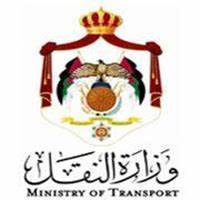 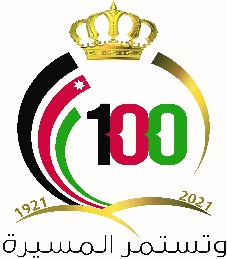 قطاع النقل الجوي/ هيئة تنظيم الطيران المدني
صدر قانون نقل الركاب والبضائع في الجو رقم (100) لسنة 1936 يحدد فيه مسؤوليات الناقل وواجبات وحقوق الركاب وكل ما يتعلق بالركاب والامتعة.
صدر قانون الملاحة الجوية (الرسوم) لسنة 1947.
صدر أول قانون للطيران المدني في عام 1945 تحت الرقم (25) ومن ثم تم إصدار قانون آخر للطيران المدني يحمل الرقم 8 لسنة 1948
إنشاء مديرية الطيران المدني في عام 1950 كإحدى دوائر وزارة المواصلات آنذاك وبدأت المديرية بإمكانات بسيطة وكانت مسؤولة عن تشغيل مطاري عمان والقدس بمدرجين صغيرين.
في عام 1953 تم إصدار قانون للطيران المدني رقم 55 لسنة 1953. 
في عام 1967 توقف العمل بمطار القدس مما أدى إلى ازدياد الضغط على مطار عمان المدني الأمر الذي تطلب توسيع مرافقه وكان أهمها مباني المسافرين والمدرج.
في عام 1972، ونظرًا لأهمية مدينة العقبة السياحية والاقتصادية تم إنشاء مطار دولي فيها.
في عام 1982 تم تحويل مديرية الطيران المدني إلى سلطة الطيران المدني ذات شخصية اعتبارية تتمتع بالاستقلال الإداري بموجب قانون رقم 26 لسنة 1982 ومن ثم صدر قانون الطيران المدني رقم (50) لسنة 1985.
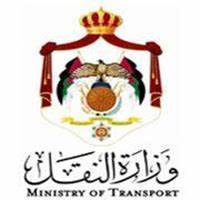 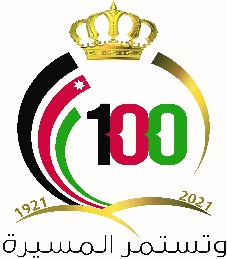 قطاع النقل الجوي/ هيئة تنظيم الطيران المدني
في عام 1983 قامت وزارة النقل ببناء مطار الملكة علياء الدولي في موقع الجيزة 40 كم جنوب عمان وقد افتتحه جلالة المغفور له الملك الحسين بن طلال المعظم في 25/5/1983 حيث تم تحويل حركة الطيران التجاري الدولية إليه.
إطلاق أول استراتيجية وطنية لقطاع النقل الجوي في الأردن للأعوام 2002-2004 والاستمرار في تحديثها كل 3 سنوات ليتم بعد ذلك إطلاق الإستراتيجية الوطنية للنقل طويلة المدى للأعوام 2015-2030.
إعلان مطار الملك الحسين الدولي/ العقبة مطارًا مفتوحًا في عام 2003.
البدء ببرنامج إعادة هيكلة سلطة الطيران المدني وخصخصة المطارات في عام 2004.
تبني سياسة التحرير التدريجي في عام 2005. 
تحرير سوق النقل الجوي وتشجيع مساهمة ومشاركة القطاع الخاص بالاستثمار في أنشطة الطيران المدني والنقل الجوي وإصدار تعليمات التنظيم الاقتصادي في عام 2006.
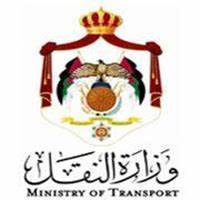 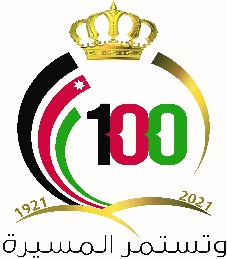 قطاع النقل الجوي/ هيئة تنظيم الطيران المدني
في إطار إعادة هيكلة سلطة الطيران المدني تم إنشاء هيئة تنظيم الطيران المدني كخلف قانوني وواقعي لسلطة الطيران المدني وآلت إليها جميع الحقوق التي كانت عائدة لسلطة الطيران المدني كما تحملت الهيئة جميع الالتزامات المترتبة عليها تنفيذًا لأحكام المادة (68) من قانون الطيران المدني رقم (41) لسنة 2007، وتتمتع هيئة تنظيم الطيران المدني بالشخصية الاعتبارية وبالاستقلال المالي والإداري وبذلك يحق لها تملك الأموال المنقولة وغير المنقولة اللازمة لتحقيق أهدافها والتصرف بها والتعاقد مع الغير والقيام بجميع التصرفات القانونية بما في ذلك حق التقاضي وفقًا لما نصت عليه أحكام الفقرة (أ) من المادة (6) من قانون الطيران المدني رقم (41) لسنة 2007 وتعديلاته.
خصخصة كلية الملكة نور الفنية للطيران المدني وبيعها للقطاع الخاص في عام 2007.
تحويل ملكية مطار الملك الحسين الدولي إلى شركة تطوير العقبة في عام 2007.
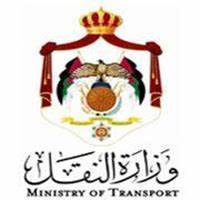 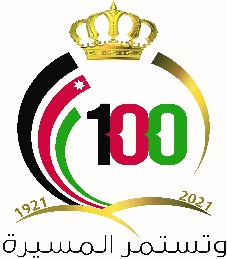 قطاع النقل الجوي/ هيئة تنظيم الطيران المدني
توقيع اتفاقية تأهيل وتشغيل وتوسعة مطار الملكة علياء الدولي على أساس مبدأ (BOT) في عام2007 بإدارة شركة مجموعة المطار الدولي.
إنشاء شركة العقبة للمطارات لتتولى مسؤولية إدارة وتشغيل مطار الملك الحسين الدولي في عام 2007.
خصخصة شركة الملكية الأردنية في عام 2007.
توقيع الاتفاقية الأفقية مع الاتحاد الأوروبي في عام 2008.
إنشاء شركة المطارات الأردنية في عام 2009 لتتولى مسؤولية إدارة وتشغيل مطار عمان المدني وأية مطارات يتم إنشاؤها مستقبلاً.
توقيع الاتفاقية الشاملة لتحرير النقل الجوي بين الأردن والاتحاد الأوروبي ودوله الأعضاء في عام 2010، وموائمة تشريعات الطيران المدني الأردني مع التشريعات الأوروبية.
توقيع تسع وخمسين اتفاقية دولية لتحرير الأجواء تنفيذًا لسياسة تبني الأجواء المفتوحة على أسس تبادلية.
نتيجة للاستقرار الذي تشهده الأردن في كافة المجالات والذي انعكس إيجابيًّا على مجمل النشاطات الاقتصادية والاستثمارية من خلال انتهاج سياسة تحرير النقل الجوي وفتح الأسواق ومساهمة القطاع الخاص بالاستثمار بمكونات قطاع الطيران المدني وإضافة إلى المشاريع والبرامج التي تم تنفيذها في تطوير المطارات ورفع كفاءة أنظمة الملاحة الجوية لمواكبة التطورات في قطاع الطيران المدني ممَّا أدى إلى زيادة الحركة الجوية والتي انعكست إيجابيًّا على معدلات النمو مما وبشكل يساهم في تعزيز تنفيذ الرؤى الملكية بجعل الأردن مركزًا إقليميًّا (HUB) للطيران المدني والنقل الجوي.
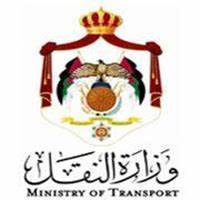 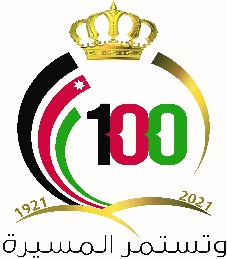 قطاع النقل الجوي/ هيئة تنظيم الطيران المدني
الاستمرار في تطوير وتحديث أنظمة الملاحة الجوية لتعزيز المستوى التنافسي للأردن في خدمات الملاحة الجوية، حيث تم طرح وإحالة العديد من مشاريع شراء أنظمة وأجهزة ملاحية من أبرزها ( تنفيذ مشروع نظام الاتصال الرقمي (D-ATIS) والاستلام المصنعي لنظام الرادار والتدريب عليه). 
 إعادة هندسة الإجراءات وطرح عطاء أتمته (16) خدمة بالتعاون مع وزارة الاقتصاد الرقمي والريادة تمهيدا للتحول الإلكتروني وأتمتة (56) خدمة في نهاية المشروع.
العمل جاري على تنفيذ مشروع الدفع الإلكتروني (E-Payment) من خلال التنسيق مع وزارة الاقتصاد الرقمي والريادة.
عقد اجتماعات المؤتمر الدولي لإجراء مفاوضات خدمات النقل الجوي (ICAN) لعام 2019 في مدينة العقبة وبحضور ما يزيد على (550) مشاركًا يمثلون (73) دولة.
عقد اجتماعات مؤتمر الأمن السيبراني والحلول المرنة في عمان بالتعاون مع منظمة الطيران المدني الدولي – مكتب الشرق الاوسط. 
عقد العديد من ورشات العمل لقطاع الطيران الوطني ( منها فعالية إدارة مخاطر الطيران وورشة عمل تطبيق برنامج الدولة للسلامة).